Игры наших 
прабабушек 
и прадедушек
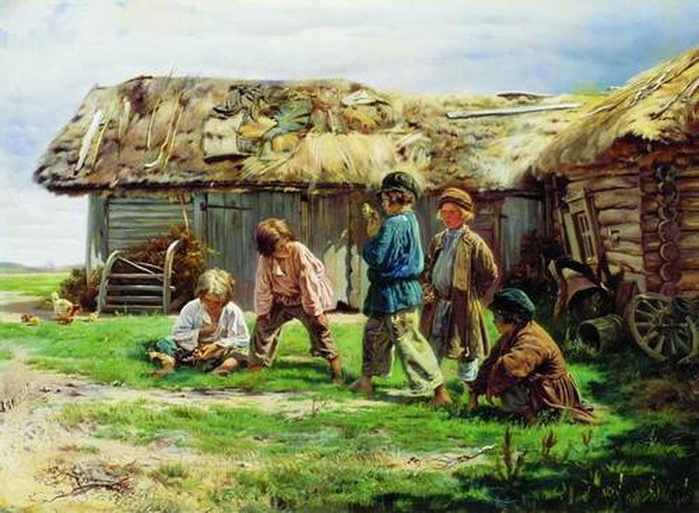 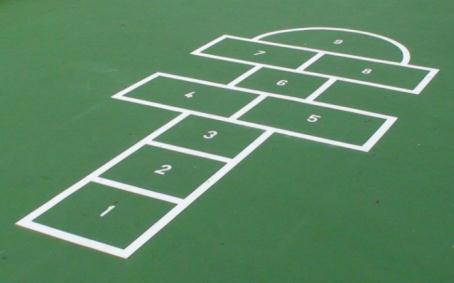 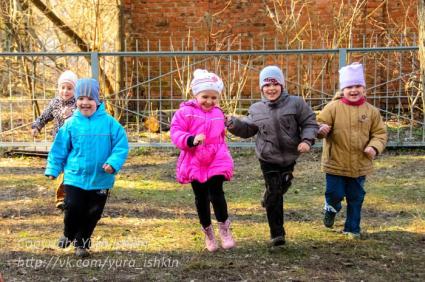 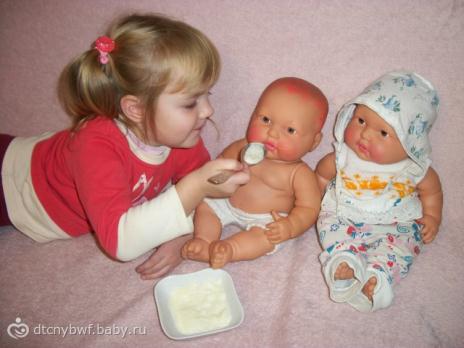 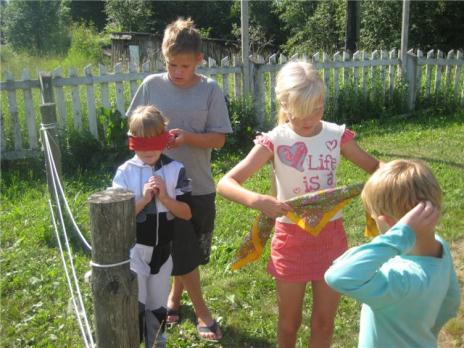 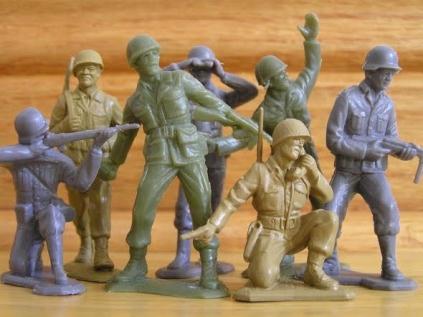 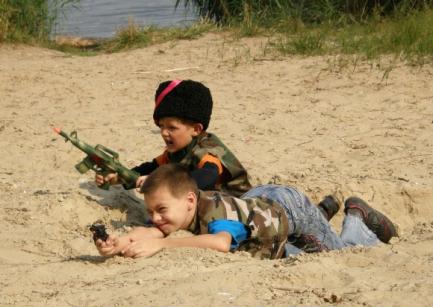 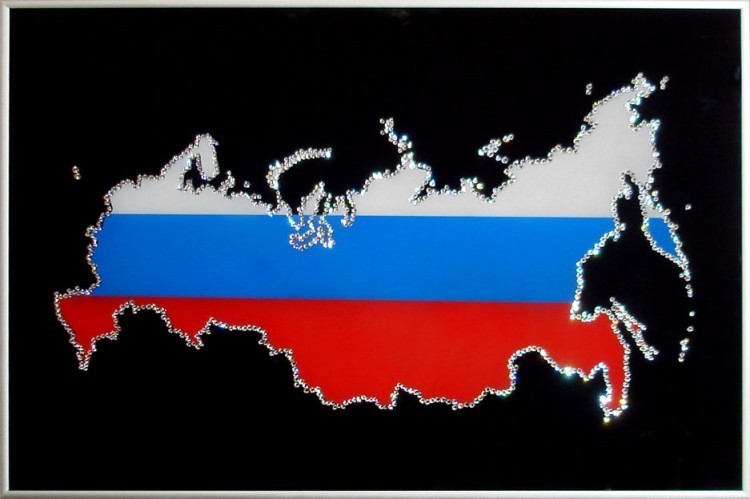 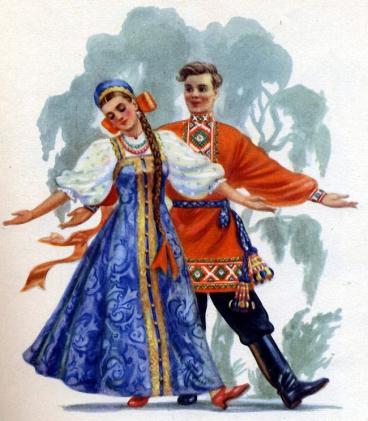 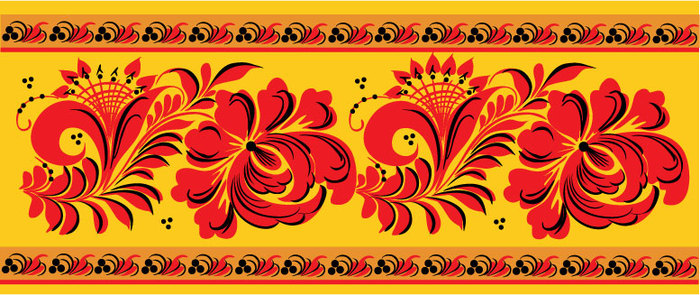 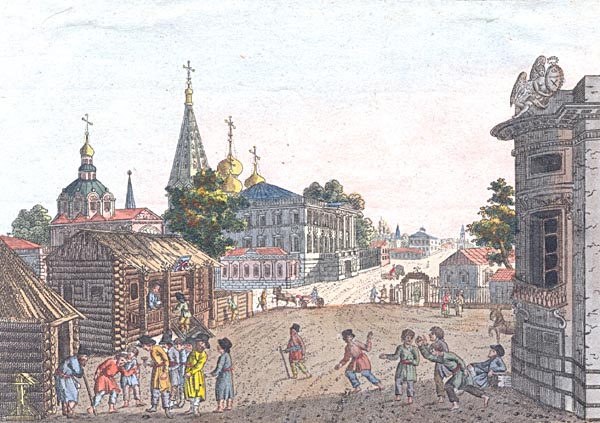 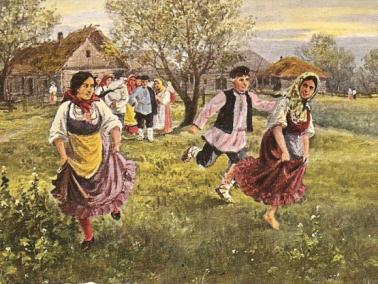 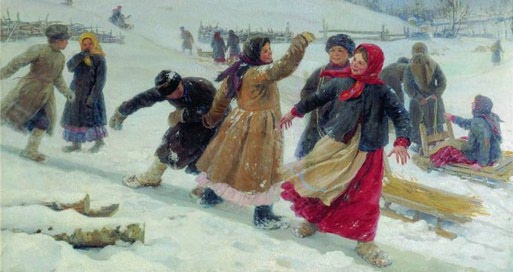 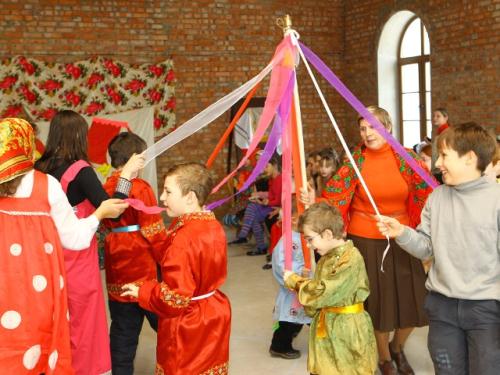 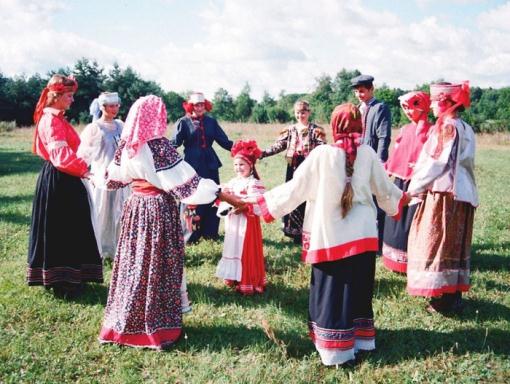 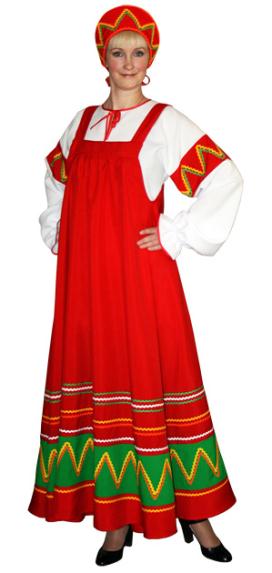 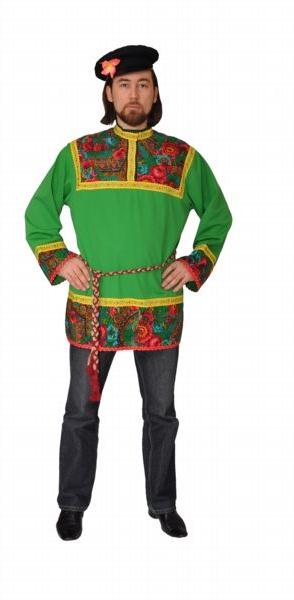 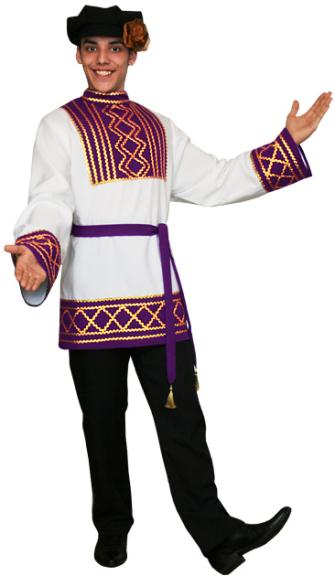 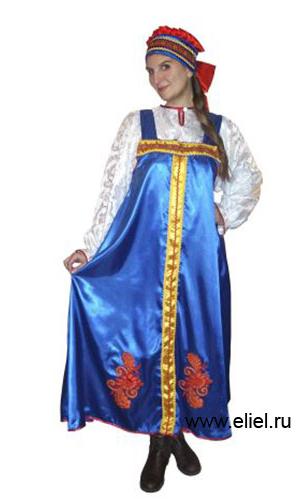 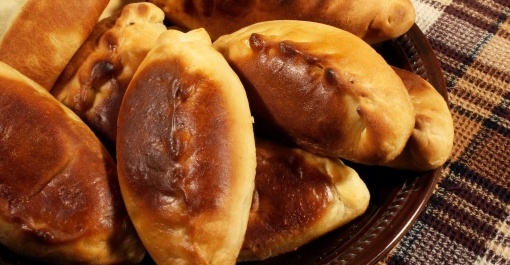 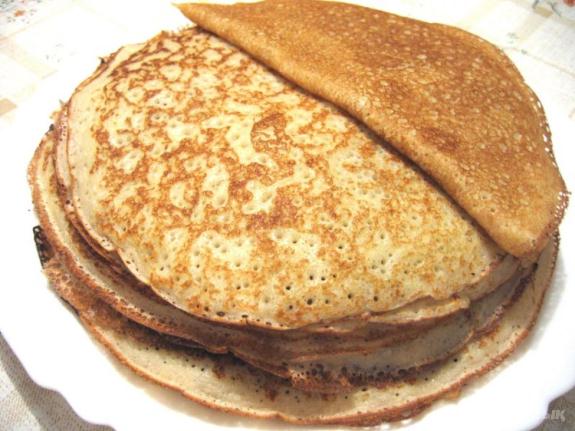 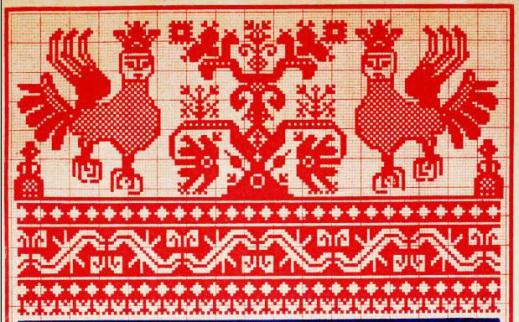 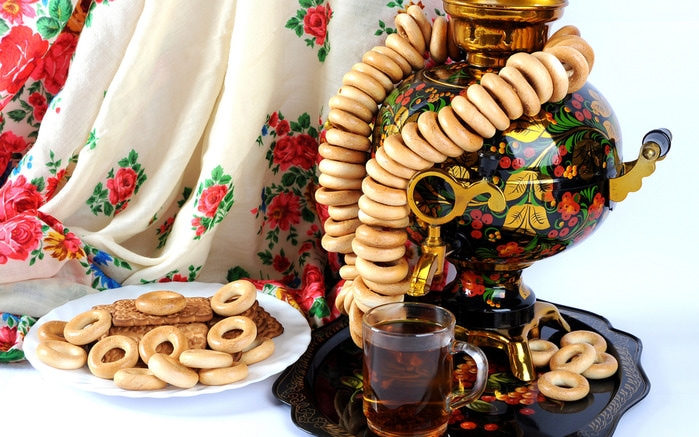 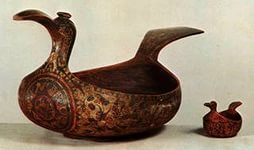 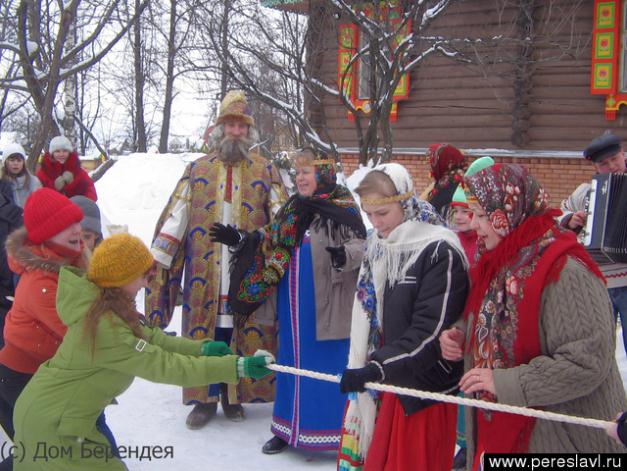 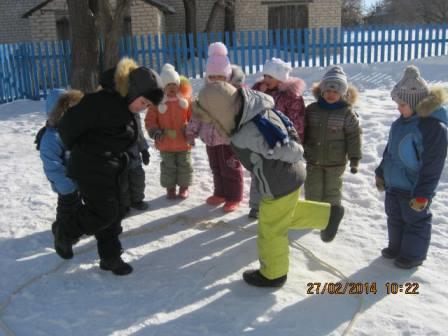 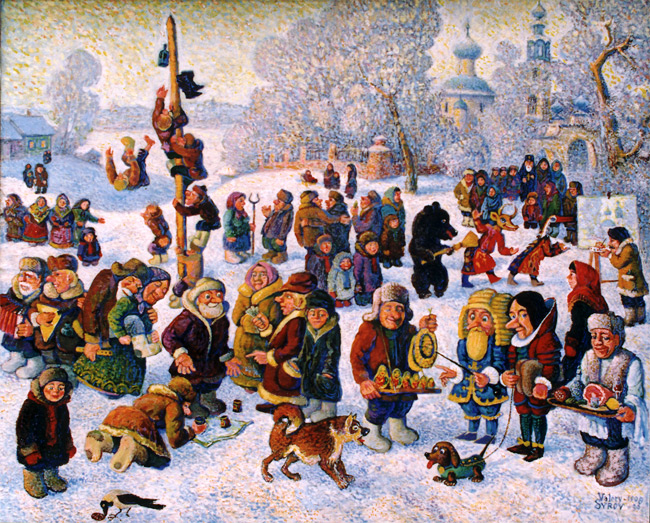 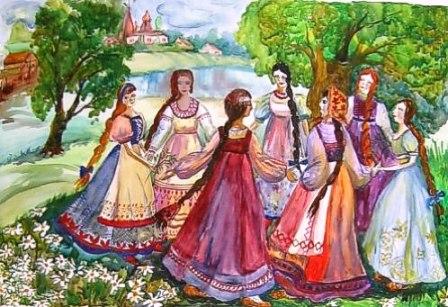 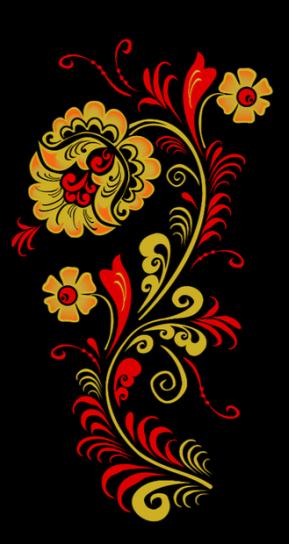 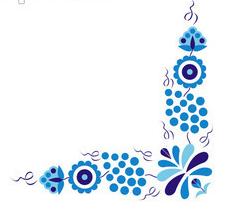 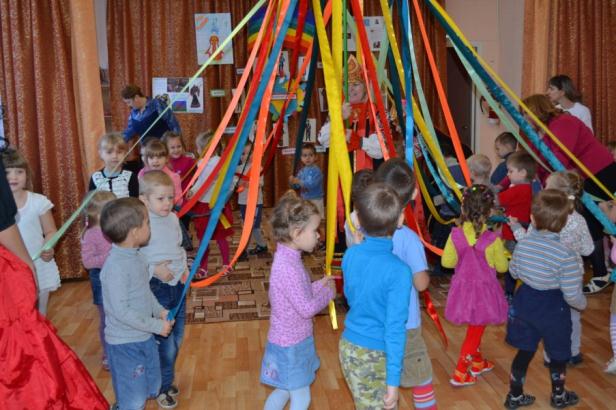 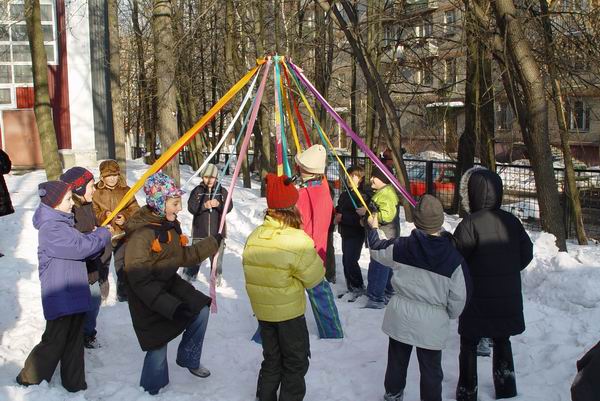